CMSC 341Hashing (Continued)
Prof. Neary
Based on slides from previous iterations of this course (Dr. Gibson)
Review: Hash Tables
2
Motivation
We want a data structure that supports fast:
Insertion
Deletion
Searching
(We don’t care about sorting)

We could use direct indexing in an array, but that is not space efficient
The solution is a hash table
3
UMBC CMSC 341 Hashing
Hash Tables
A hash table is used to store (key, value) pairs

There are two major components:
Bucket array
Hash function
4
UMBC CMSC 341 Hashing
Bucket Array
A bucket array is an array of size N where each cell can be thought of as a “bucket” that holds a collection of key/value pairs

If the keys are unique integers that fit in the range [0, N-1] then the bucket array is all we need – no hash function at all!
However, this is rarely (i.e., never) the case
5
UMBC CMSC 341 Hashing
Hash Function
A hash function is needed to take our initial keys and map them into the range [0, N-1]

Two parts to a hash function:
Hash code
Converts key into an integer
Compression function
Converts integer to index in the correct range
(Often combined into one function)
6
UMBC CMSC 341 Hashing
Uses of Hash Functions
Convert non-integer keys (like strings) into an integer index for easy storage

Compress sparsely-populated indexes into a more space-efficient format

For fast access 
Possibly as fast as O(1)
As long as sorting is not a concern
7
UMBC CMSC 341 Hashing
Major Concerns
How big to make the bucket array?
Want to minimize space needed
Want to minimize number of collisions
How to choose hash function?
Want it to be efficient
Want it to produce evenly distributed indexes
How to handle collisions?
Want to minimize time spent searching
8
UMBC CMSC 341 Hashing
Hash Table Properties
9
Hash Function
The hash function maps the given keys to integer values in the range of the table size
These integer values are then used to index into specific locations in the table

A good hash function should:
Be relatively easy/fast to compute
Create a uniform distribution 
(Very important!)
10
UMBC CMSC 341 Hashing
Hash Functions – Trivial
Some “obvious” hash functions:
With SSN as a key, use the last 4 as the hash
Convert a string key to ASCII and sum values
Use first three letters of a string key as the hash

These functions perform very poorly at creating a uniform distribution
Leads to lots of collisions
Which is something we want to avoid
11
UMBC CMSC 341 Hashing
Hash Function – Trivial ASCII Example
If the key is “pumpkin,” then the sum of the ASCII values would be 772
For a table of size 13, the modulus of this number gives us an index of 5
So the item with the key “pumpkin,” would go into bucket # 5 in the hash table
From: http://pumpkinprogrammer.com/2014/06/21/c-tutorial-intro-to-hash-tables/
12
UMBC CMSC 341 Hashing
Hash Function – Integers
Here is a decent hash for integer keys

((a * key + b) % P) % N)
a, b: positive integers
N   : number of buckets
P   : large prime, P >> N

Having a prime number somewhere in the hash function is important
So values aren’t easily divisible by some number
13
UMBC CMSC 341 Hashing
Hash Functions – Strings
Here is a decent hash for string keys

int hashVal = 0;
for(char in string):
    hashVal = (37 * hashVal + ASCII_of_char                   % 16908799 );
hashVal % = tableSize;

Prime number (16908799) is very large so hashVal doesn’t go over size for integers
14
UMBC CMSC 341 Hashing
Designing Hash Functions
Hash functions can perform differently on different types of input
Should always test a hash function on sample input to evaluate performance

Probably not a good idea to design your own hash function when you need one
There are good hash functions available, that were created by more experienced programmers and have been extensively tested
15
UMBC CMSC 341 Hashing
Hash Table Size
Important to keep in mind two things when choosing a hash table size

Interaction with hash function
Either table size needs to be prime
Or hash function needs to contain a prime
(Preferably both)
Load factor
How full the table will be, and the rate of collisions
16
UMBC CMSC 341 Hashing
Load Factor
Load factor refers to the percentage of buckets in the array containing entries
General rule is below 75% - 80%
Balance between minimizing the space needed for storage and the number of collisions

For implementations with multiple entries per bucket, want to consider list size as well
If actual load factor is much higher/lower than ideal, we might consider resizing hash table
17
UMBC CMSC 341 Hashing
Collisions
Collisions are when two keys map to the same index in the hash table
Affected by function, table size, and load factor

Collisions are unavoidable in practice

Collision-resolution strategy greatly affects performance of hash table
Many different strategies are available
18
UMBC CMSC 341 Hashing
Handling Collisions
19
Methods of Handling Collisions
Chaining
Lists (linked list, array, etc.)
Data structures (BST)
Only worth it if minimizing delay is super important
Open addressing (probing)
(Entries stored directly in the bucket array)
Linear probing
Quadratic probing
Double hashing
20
UMBC CMSC 341 Hashing
Chaining
Chaining “accepts” the collisions, and allows storage of multiple entries in one index

The bucket array contains pointers to a data structure that canhold multiple entries(list, BST, etc.)
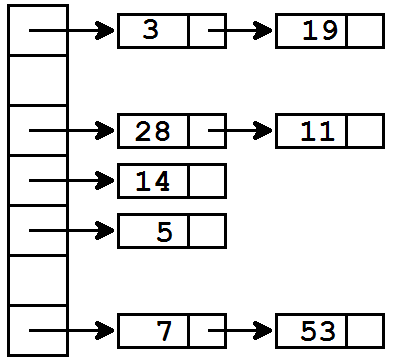 21
UMBC CMSC 341 Hashing
Chaining Example
Exercise:
For a table of size 7, insert the following keys (where the hash function is just key % 7)
1, 4, 7, 8, 9, 10, 14, 15, 17, 20, 21, 24, 27, 29
index
0
1
2
3
4
5
6
20
4
10
9
7
1
14
8
17
27
21
15
24
29
22
UMBC CMSC 341 Hashing
Chaining Performance
Insert
For linked lists is O(1)
For BSTs is O(log n)

Delete and Find
Worst case for linked lists: O(n)
All of the entries are in one bucket’s list
(This means the hash function is pretty terrible)
Average case for linked lists: O(1) when load factor is less than 100%
23
UMBC CMSC 341 Hashing
Probing
Other option is open addressing, or “probing”
Each index holds only one entry
If an index already holds an entry, the question becomes – what index do we try next?
Random would be great – but isn’t repeatable
Three common choices
Linear Probing
Quadratic Probing
Double Hashing
24
UMBC CMSC 341 Hashing
Linear Probing
Linear probing handles collisions by finding the next available index in the bucket array
If it reaches the end of the bucket array, it wraps back around to the first index

Each table cell inspected is one “probe”

Linear probing is normally sequential, but can be implemented to probe with larger “jumps”
25
UMBC CMSC 341 Hashing
Linear Probing Example
Exercise:
For a table of size 13, insert the following keys (where the hash function is just key % 13)
1, 14, 3, 15, 2, 9, 22, 4, 7
What do you notice?
index
0
1
2
3
4
5
6
7
8
9
10
11
12
13
4
22
1
14
3
15
2
7
9
2
pushed off by:
1
3
2
1
26
UMBC CMSC 341 Hashing
Clustering
Clustering is when indexes in the hash table become filled in long unbroken stretches

Most commonly occurs with linear probing
Especially sequential probing
Severely degrades performance of all the operations of the hash table
Drops from ideal O(1) to close to O(n)
27
UMBC CMSC 341 Hashing
Linear Probing Performance
Insert and Find
Best case is O(1)
Worst case can become O(n)

Delete is complicated
We can’t just delete the entry! (Why not?)
The empty space will confuse future probing
We’ll discuss the details of deleting later
28
UMBC CMSC 341 Hashing
Quadratic Probing
Quadratic probing is similar to linear probing

Rather than checking in sequence, “jump” further away with each consecutive probe
Helps to prevent clustering problems

Quadratic function implementation can vary
(k + i * i), .i >= 1: 1, 4, 9, 16, 25, etc.
(k + 2 * 2i), i >= 0: 2, 4, 8, 16, 32, etc.
(k + i + i2), i >= 1: 2, 6, 12, 20, 30, etc.
29
UMBC CMSC 341 Hashing
Quadratic Probing Example
Exercise:
For a table of size 7, insert the following keys:8, 16, 15, 2, 23
Using quadratic formula (k + i * i)
index
0
1
2
3
4
5
6
2
8
16
15
23
30
UMBC CMSC 341 Hashing
Quadratic Probing Concerns
With many common quadratic functions, it is best to keep the table less than half full
No guarantee of finding an empty cell!
(Depends on interaction between size and probe)

Trade off
Faster probing and clustering is less common
Table cannot have a load factor greater than 50%
31
UMBC CMSC 341 Hashing
Double Hashing
Double hashing is a form of collision-handling where a second hash function determines how large the “jump” will be for a linear probe
use the result of the second hash function to linearly probe by that number until an empty spot is found
Both hash functions should give uniform distributions, and should be independent
Second hash function cannot evaluate to 0! Why?
We will continually probe the same index
Even values that map to the same initial index are likely to have a unique probe interval
32
UMBC CMSC 341 Hashing
Double Hashing Example
Exercise:
For a table of size 7, insert numbers 9, 16, 23, 30
	h1 = key % 7		 h2 = 11 – (key % 11)
The red boxes modulus by 7 to wrap 
around to the beginning of the table 
if need be, this is not a reapplication 
of the first hash function.
16 % 7 = 2
11-(16%11) = 6

(2 + 6) % 7 = 1
30 % 7 = 2
11-(30%11) = 3

(2 + 3) % 7 = 5
(5 + 3) % 7 = 1
(1 + 3) % 7 = 4
Linear probe with a jump size of 6
index
0
1
2
3
4
5
6
Linear probe with a jump size of 3
9 % 7 = 2
23 % 7 = 2
11-(23%11) = 10

(2 + 10) % 7 = 5
Linear probe with a jump size of 10
30
16
9
23
33
UMBC CMSC 341 Hashing
Hash Tables: Other Details
34
When to Use a Hash Table?
Good for when you need fast access
Average find/insert/delete is O(1)

Very poor choice if sorting is a concern
Indexing is essentially random based on value

Hash functions are also used in cryptography
The primary goal with crypto is to have hash functions that can’t be reverse-engineered
35
UMBC CMSC 341 Hashing
Deleting from a Hash Table
With open addressing, deletion is a concern
“Empty” indexes affect search pattern

Lazy deletion
Mark an element as deleted
Treat element as empty when inserting
Treat element as occupied when searching
Rehash the entire table
Time consuming, but makes sense in some cases
36
UMBC CMSC 341 Hashing
Resizing a Hash Table
Ideally, hash tables should be resized when the load factor becomes too high
May also be resized if load factor is very low

Performance of resizing a hash table?
O(n)
All (key, value) pairs are rehashed to new indexes
If run-time is critical (such as in real-time systems) we may use another option
37
UMBC CMSC 341 Hashing
Incremental Resizing
Incremental resizing is a method of resizing a hash table that is done incrementally
Often used for real-time and disk-based tables

Allocate a new hash table, but keep old one
Find and Delete look for value in both tables
Insert new values only into new table
At each insertion, also move some number of elements from the old table to the new table
“Incrementally” rehashing the values
38
UMBC CMSC 341 Hashing
Multiple Copies of a Key
How do we handle data that has duplicate keys, with unique associated values?
Depends heavily on the purpose of hash table

Insert both, search/delete picks one arbitrarily
Pros? Cons?

Replace the original entry with the new one
Pros? Cons?
39
UMBC CMSC 341 Hashing